第五单元 生活哲理
20.古代诗歌五首
第五单元 生活哲理
20.古代诗歌五首
链接中考
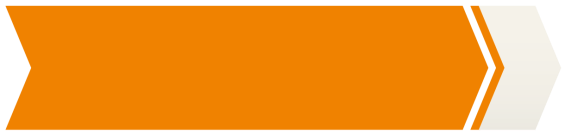 链接中考
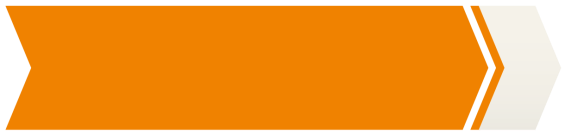 考点    古诗词中的炼字
考点透视
炼字，指锤炼字词，即诗人经过反复琢磨，从词汇库中挑选出最妥帖、最精确、最形象生动的字词来描摹事物或表情达意。对古诗词中的炼字的考查，在历年中考中都是热点。如《望岳》一诗“造化钟神秀，阴阳割昏晓”句中的“割”字，《登飞来峰》一诗“不畏浮云遮望眼，自缘身在最高层”中的“自”字等，都是诗人精心吟得的。品味这些字的精妙，能够理解诗人的情感。
图解技法
① 关注动词、形容词。鉴赏诗歌时要特别关注那些极富表现力和生命力的动词和形容词。
② 关注叠音词、拟声词。叠音词主要是加强语意、语气，拟声词主要是使诗文富有音乐性，二者都有增强韵律感的作用。
古
诗
词
中
的
炼
字
③ 关注色调词。色调词即表现光线、色调的词，因为光线的明暗和色调的冷暖一般能烘托背景、渲染气氛以及透露诗人的情绪。
④ 关注虚词。所谓“虚词”，是指联结意象、疏通文意的词。
古
诗
词
中
的
炼
字
经典题型
❶首联中最精练传神的是哪一个字？请简要赏析。
❷诗歌中“×”字历来为人称道，你认为它好在哪里？
❸ 这首诗（词）中的“×”字可否换成另一个字？请简述理由。
❹ 请你对诗歌中的“×”字进行赏析。
❺ 诗歌中的“×”字意蕴丰富，请简要赏析。
类文在线
［扬州中考］阅读下面的古诗，回答问题。
赠 别
[唐] 赵 嘏
水边秋草暮萋萋，欲驻残阳恨马蹄。
曾是管弦同醉伴，一声歌尽各东西。
1． 请赏析首句中的“萋萋”。★ 　　
______________________________________________________________________________________________________________________________________________________________________________________
“萋萋”是指草茂盛的样子；首句运用叠词，增强了音韵美，写出了水边草木的繁茂，渲染了离别时悲伤的气氛；这蓬乱的草就像是诗人心中面对离别时的不舍一样蓬勃，烘托出诗人悲戚的心情。
答题模式 
答题思路：本题考查对诗歌中重点词语的理解，需要从词语的本义和引申义两方面去作答。“萋萋”的本义是指草木茂盛的样子，在该句中用来说明水边的秋草长得很茂盛，但是句中的“暮”字给人以悲凉之感。诗人在这里运用了借景抒情的手法，通过景物渲染了悲凉的气氛，烘托出诗人悲伤的心情。
答题步骤：第一步，说出该字词在句中的含义。
第二步，展开联想，把字词放入原句中描述情景。
第三步，点出该字词构成了怎样的意境或表达了怎样的情感，或有怎样的表达效果。
2． 诗人在诗中抒发了哪些情感？________________________________________________________________________________________________________________________________________________________________________________________________________
即将与友人各奔东西，表现了诗人依依不舍之情；临水送别，残阳暮秋，眼前的荒凉景色勾起了诗人心中的愁思，表达了诗人孤独寂寞之情；曾经一起管弦相伴，而后不知何时能相见，表达了诗人对前途的迷茫与担忧。
[解析]本题考查对诗人情感的把握。首先，从诗题《赠别》来看，这是一首送别诗，包含了诗人对友人的依依不舍之情；“水边秋草暮萋萋，欲驻残阳恨马蹄”表现出诗人的悲伤以及孤独寂寞之情；“曾是管弦同醉伴，一声歌尽各东西”表达出诗人对友人的不舍，对前途的迷茫。
谢 谢 观 看！